New Circuit Lower Bounds via Solving Range Avoidance
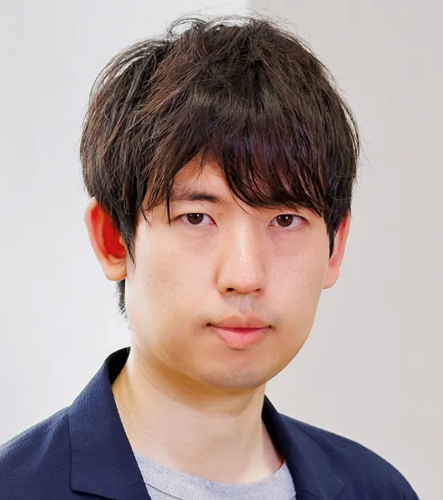 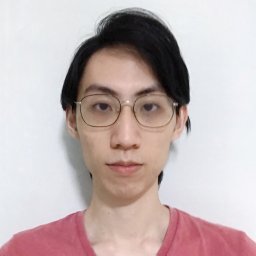 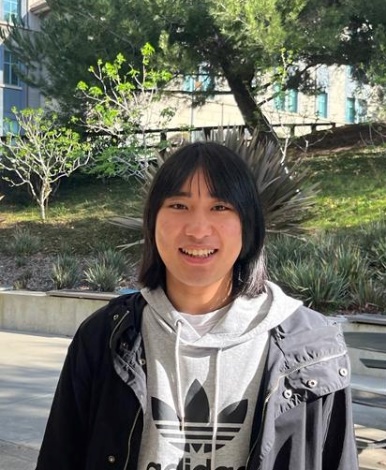 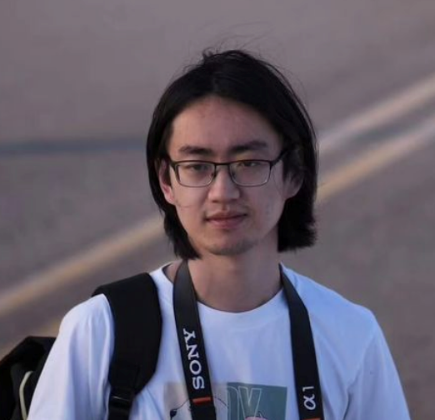 Shuichi Hirahara
National Institute of Informatics
Hanlin Ren 
University of Oxford
Lijie Chen
UC Berkeley
Zeyong Li
National University of Singapore
https://eccc.weizmann.ac.il/report/2023/144/
https://eccc.weizmann.ac.il/report/2023/156/
Today’s Plan
Motivation, Background, New Results: 
New Maximum Circuit Lower Bounds
New Algorithms for Range Avoidance 

Proof Overview:
Korten’s algorithm
An Infinitely-often algorithm for range avoidance via Iterative win-win [CHR’23]
An almost-everywhere algorithm for range avoidance [Li’23]
Motivation: Exponential Circuit Lower Bounds
Motivation: Exponential Circuit Lower Bounds
Exponential Circuit Lower Bounds are Important
Exponential Circuit Lower Bounds: What’s Known
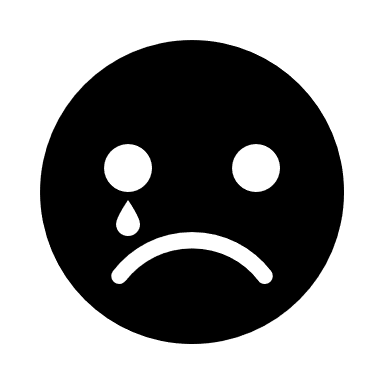 These are all we knew before 2023
Complexity Theory 201
The Polynomial Hierarchy
The Exponential Hierarchy
(Finally) New Results
Win-win method in proving circuit lower bounds
Key idea: case analysis depending on whether NP has polynomial-size circuits or not.
Win-win method in proving circuit lower bounds
For the last four decades, all lower bounds against unrestricted circuits follow the win-win method. (To the best of my knowledge.)
In 2023 we have two new techniques! (both drawbacks are addressed)
Today’s Plan
Motivation, Background, New Results: 
New Maximum Circuit Lower Bounds
New Algorithms for Range Avoidance 

Proof Overview:
Korten’s algorithm
An Infinitely-often algorithm for range avoidance via Iterative win-win [CHR’23]
An almost-everywhere algorithm for range avoidance [Li’23]
Range Avoidance
A non-output
Results
Circuit Lower Bounds from Range Avoidance
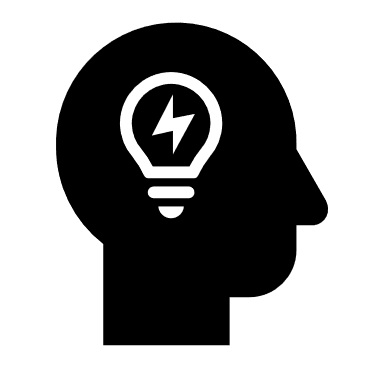 Corollary: Zero-error Pseudo-deterministic Algorithm for Range Avoidance
[CHR’23] got an infinitely-often algorithm, improved to almost-everywhere [Li’23].
Corollary: Explicit Construction
Today’s Plan
Motivation, Background, New Results: 
New Maximum Circuit Lower Bounds
New Algorithms for Range Avoidance 

Proof Overview:
Korten’s algorithm
An Infinitely-often algorithm for range avoidance via Iterative win-win [CHR’23]
An almost-everywhere algorithm for range avoidance [Li’23]
Some Intuition
7
5
6
1
2
3
4
Using a hard truth-table to solve a derandomization task.
[CHR’23]: The Starting Point
Must fail on this level
[CHR’23]: The Starting Point
[CHR’23]: perform a sophisticated case-analysis (the “iterative win-win”)that gradually improve the running time until it becomes polynomial (not the focus of this talk)
Key Idea from [Li’23]
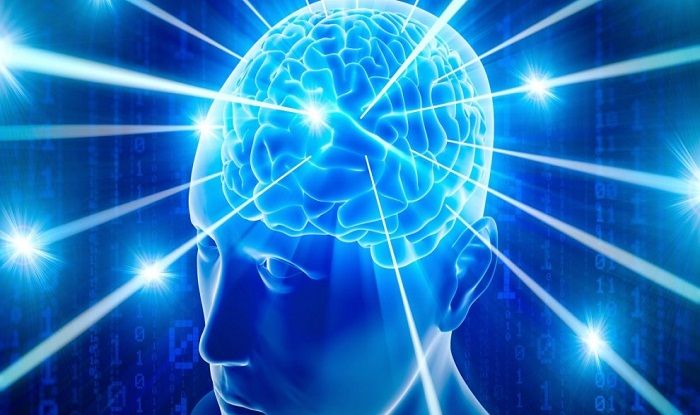 Why do a Win-Win if you can JUST WIN?
The Key Idea from [Li’23]
11
12
7
3
6
10
1
2
4
5
8
9
11
12
Open Questions
Thanks!